Тема: “Великие уроки Ф.М.Достоевского”
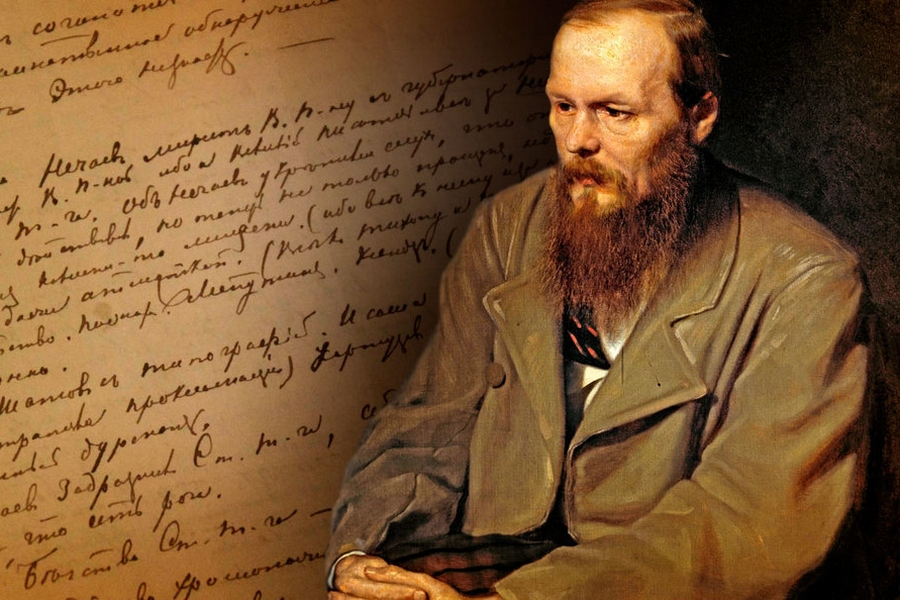 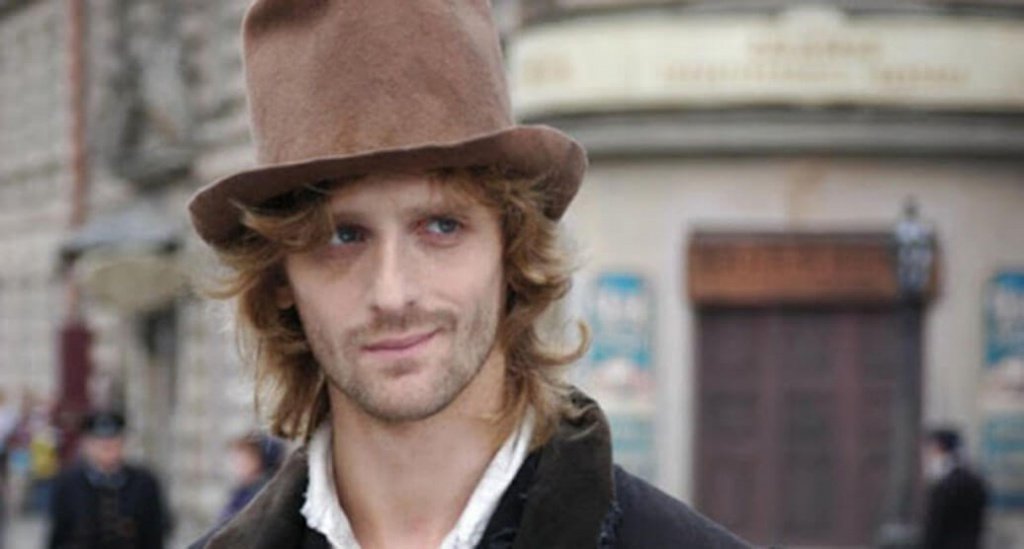 Эпиграф
Корень злых дел – в дурных мыслях.
								Л.Толстой
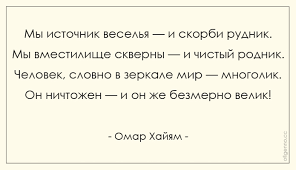 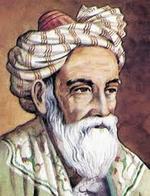 Родион Раскольников
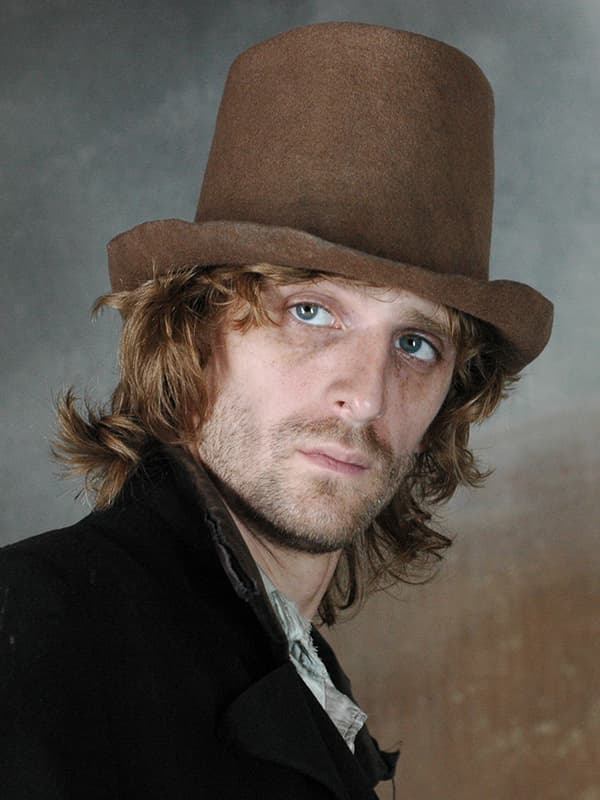 10 заповедей в христианской религии
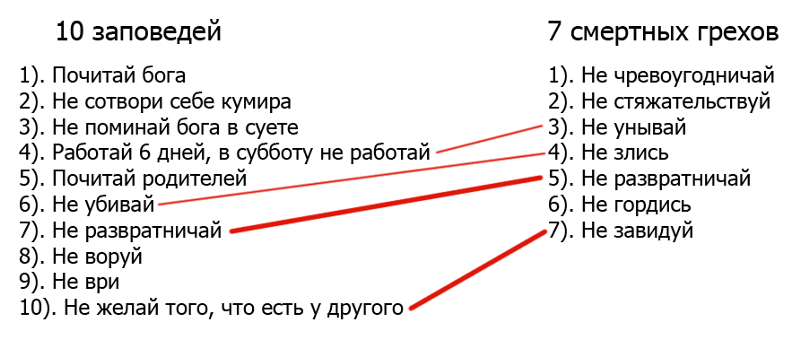 Признаки преступлений
Противоправность
Общественная опасность/ общественный вред
Виновность
Виды преступлений
От объекта преступленийОт степени тяжести вредаОт формы вины
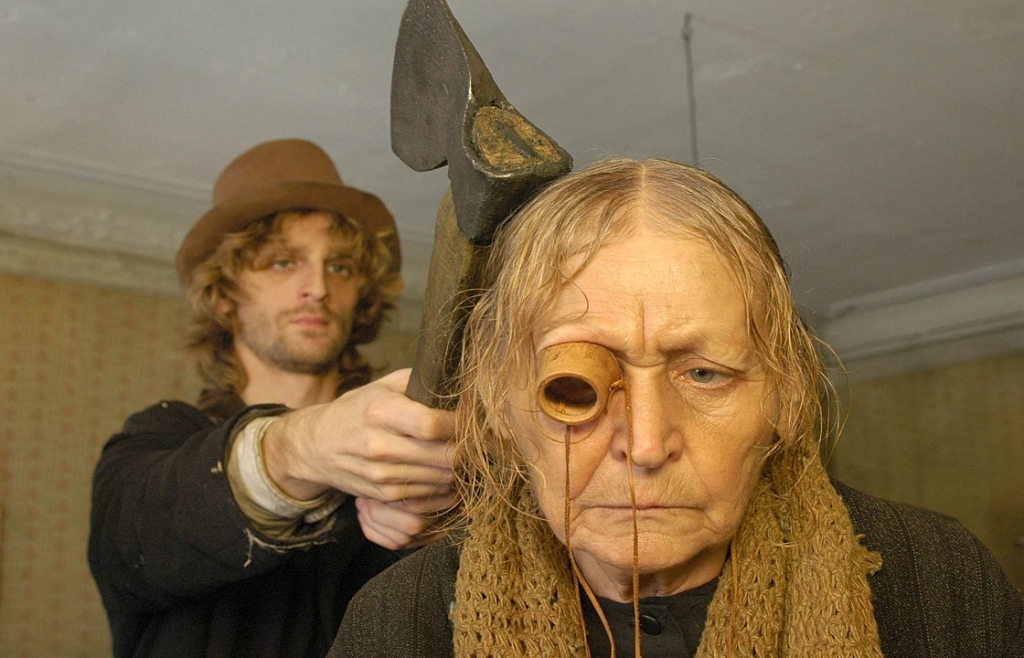 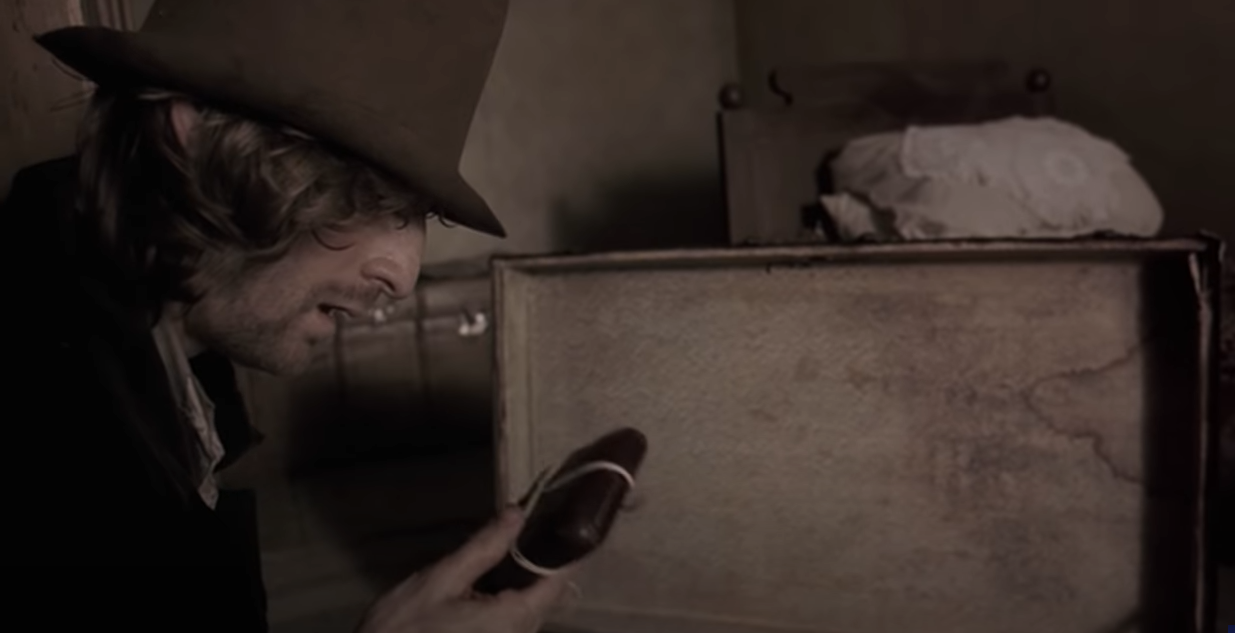 Причины совершения преступлений
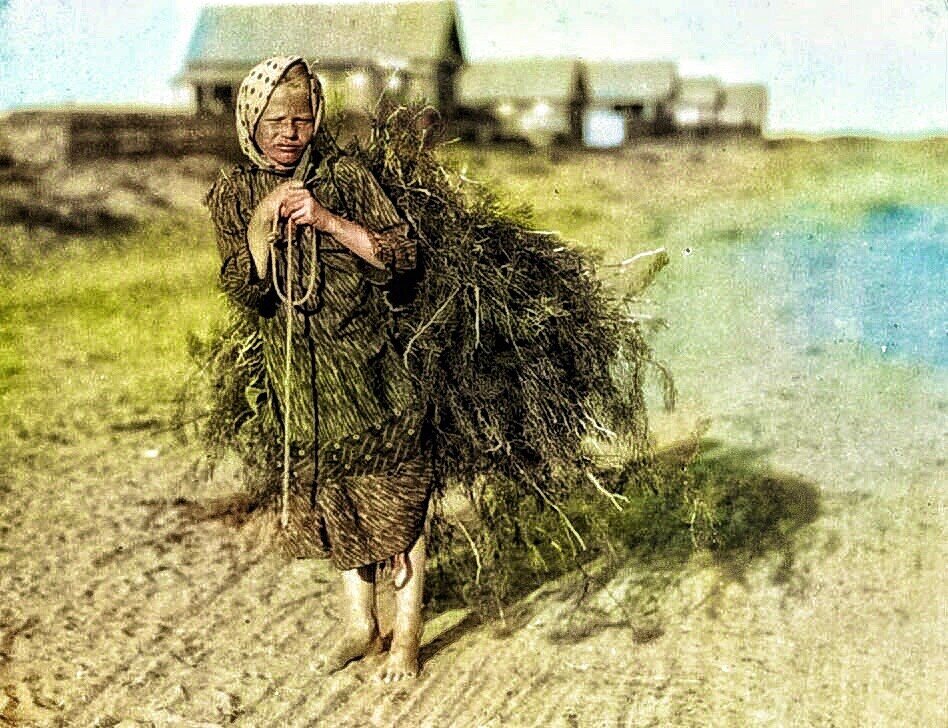 Индивидуальные
Идеологические
Социальные
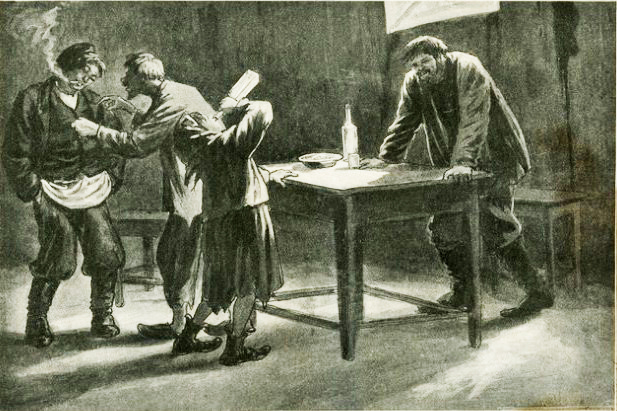 Типы преступников
Злостный преступник
Преступник, действующий в зависимости от сложившейся ситуации
Случайный преступник
Виды наказаний за преступления в УК РФ
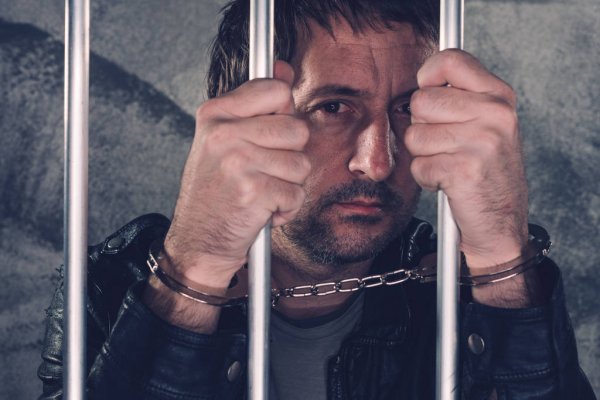 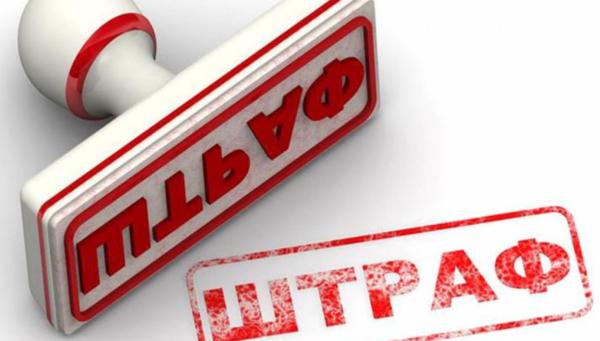 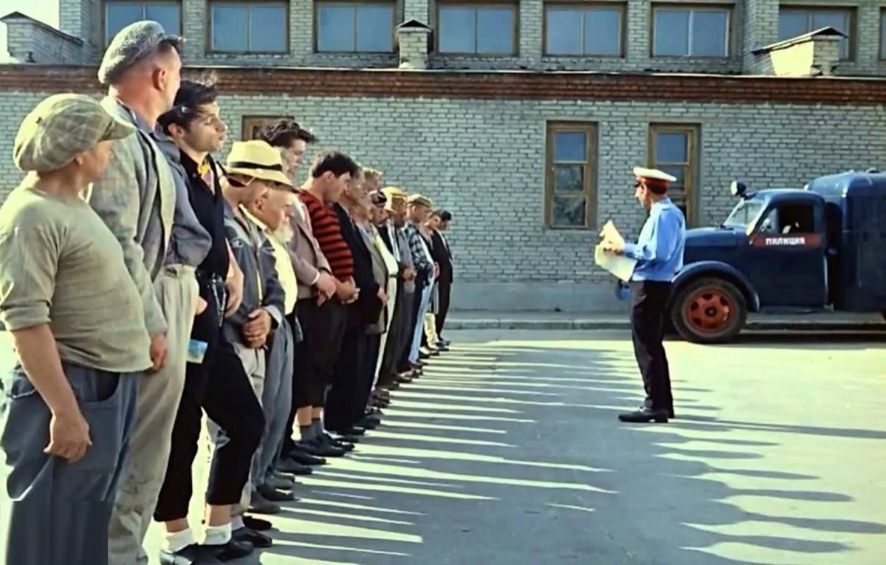 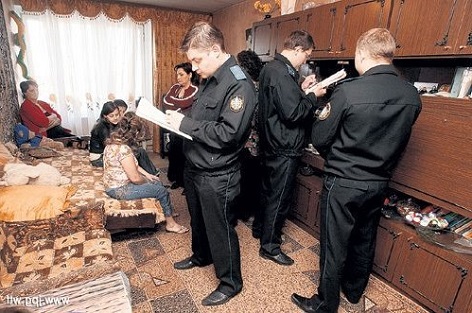 Историческая обстановка в России после отмены крепостного права 1861 г.
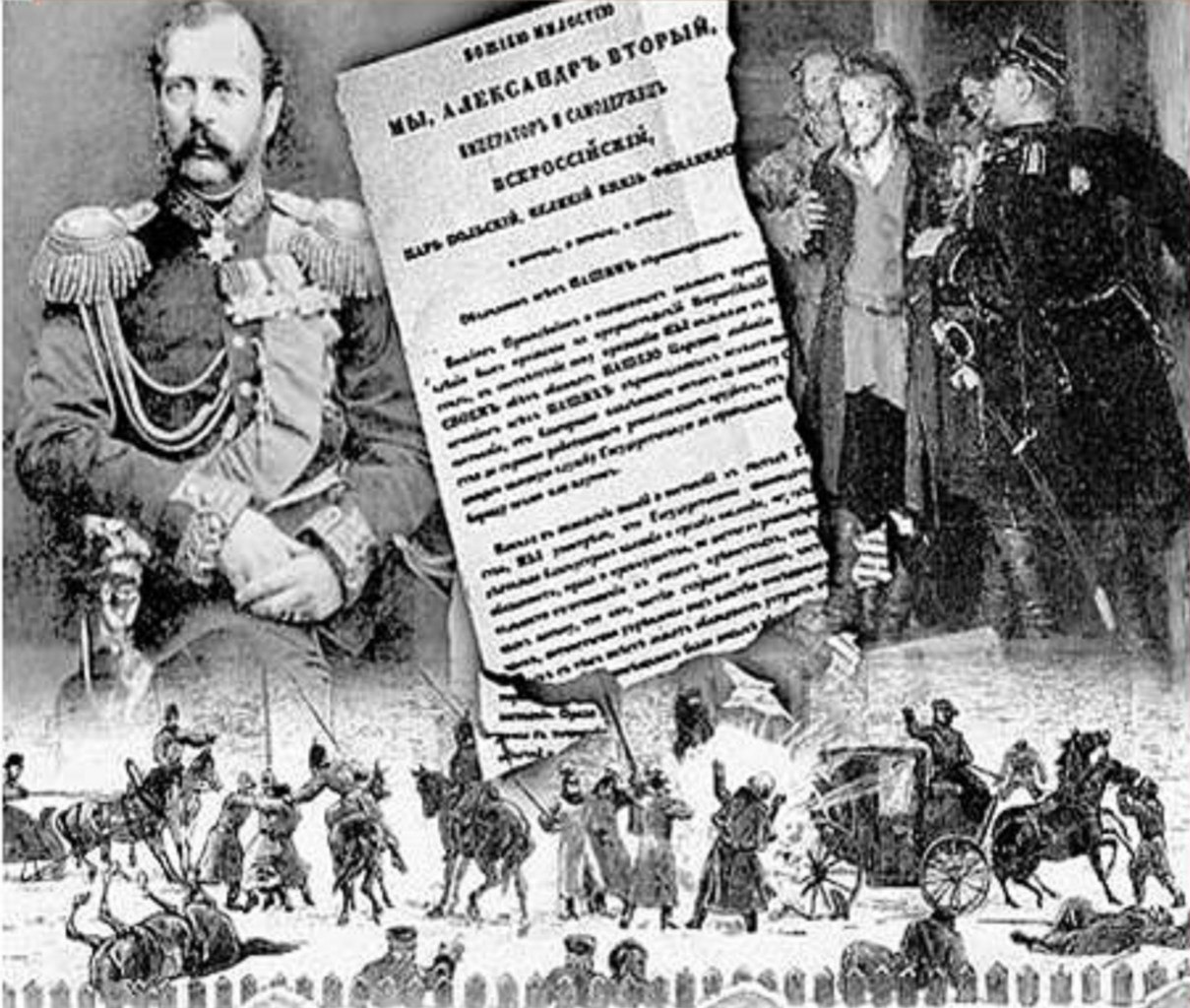 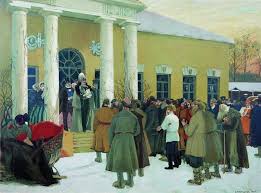 Теория Ф.Ницше
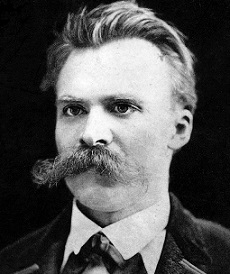 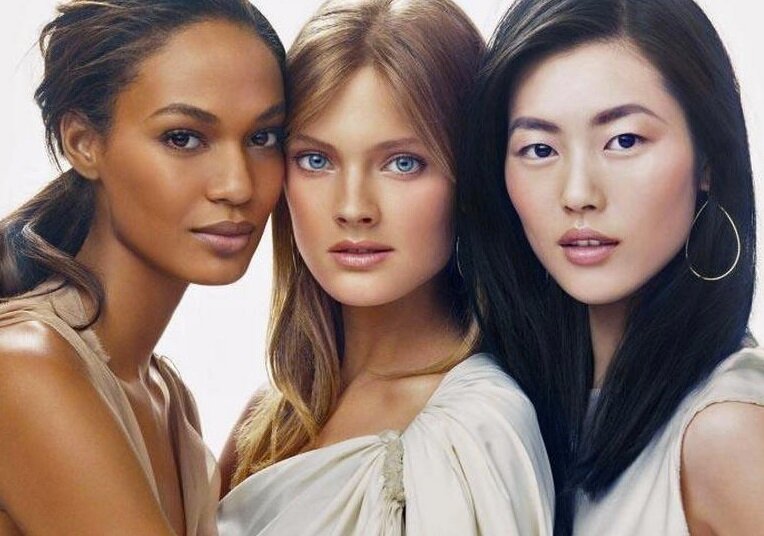 Последователи теории Ницше
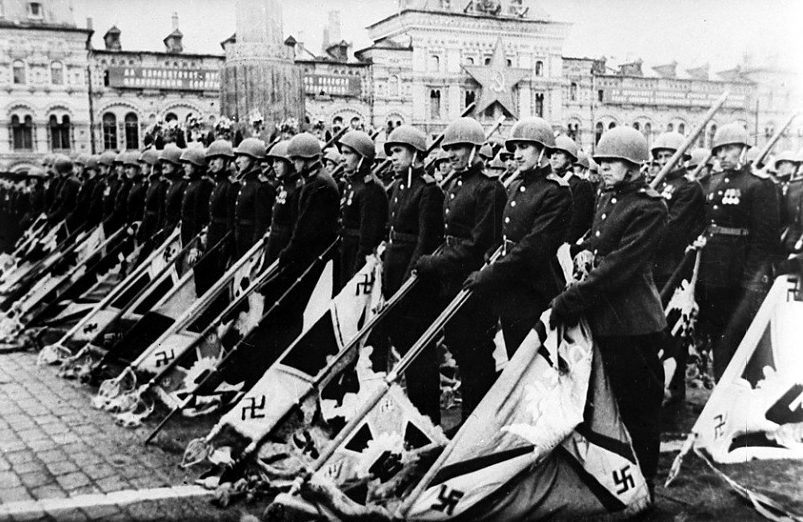 Фашизм (итал. Fascismo- пучок) — политическая идеология, которая основана на превосходстве одних рас, нации над другими.
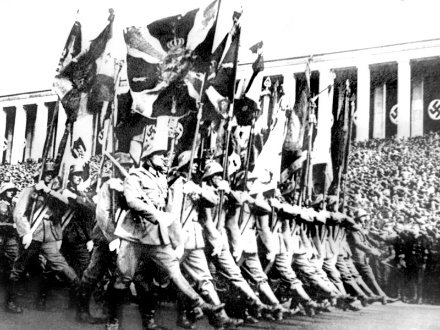 «Через года, через века – помните…»
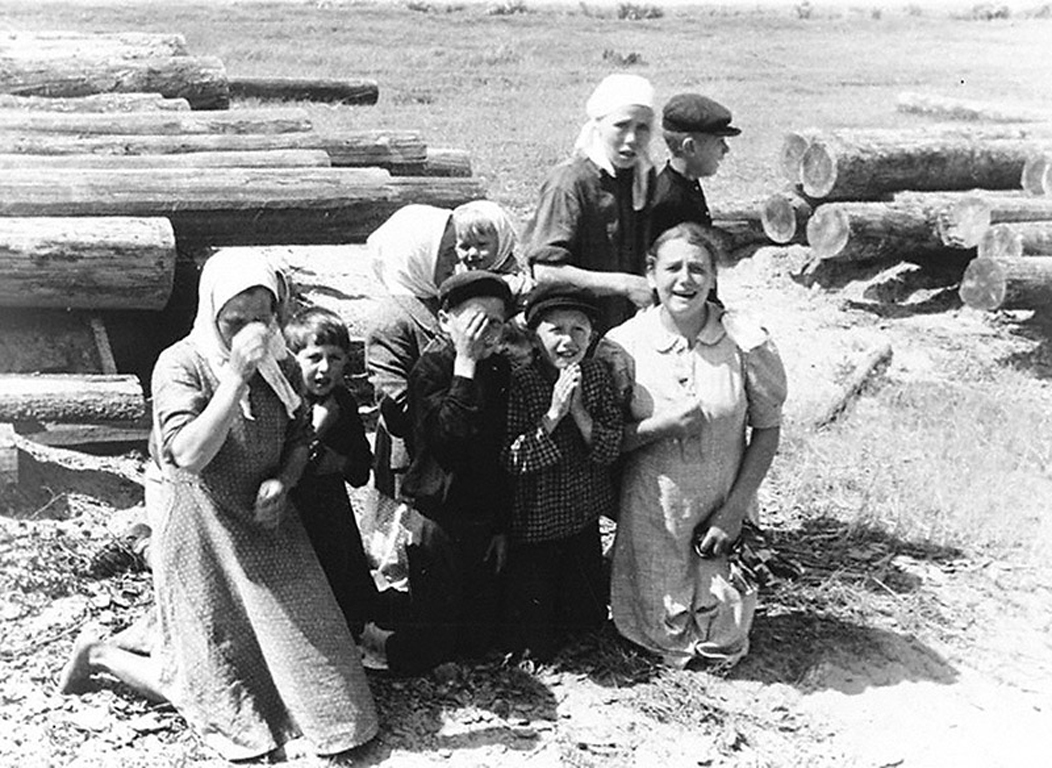 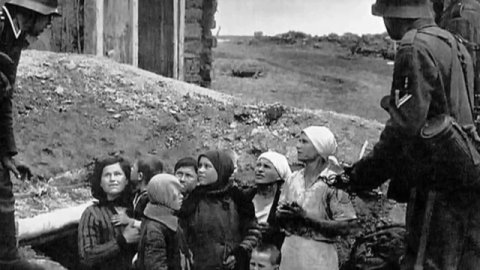 Муса Джалиль «Варварство»
Неофашизм- понятие, которое объединяет современные правые реакционные движения, которые являются преемниками после II мировой войны.
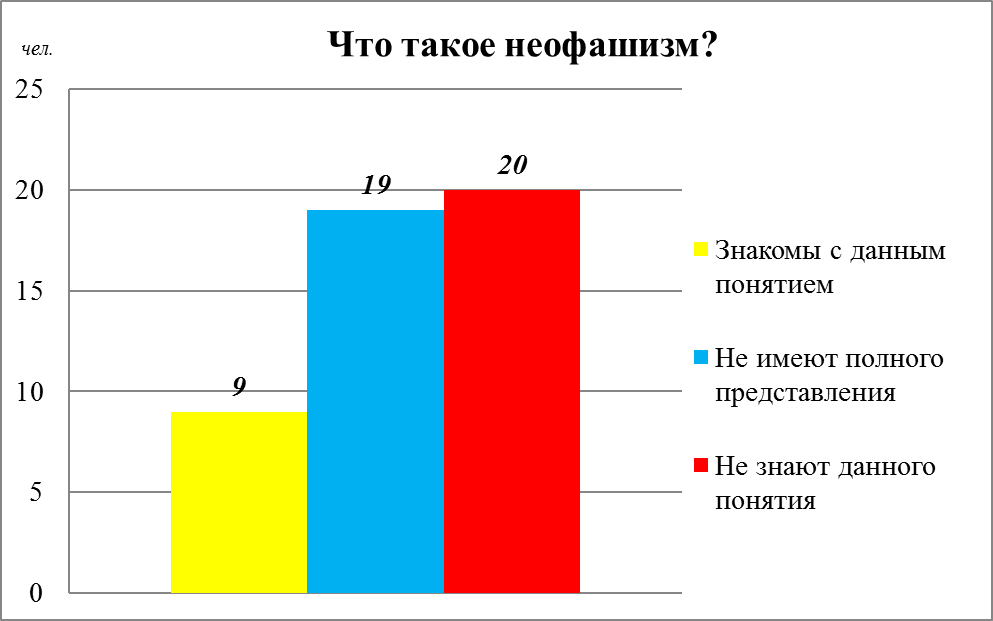 Проявления неофашизма
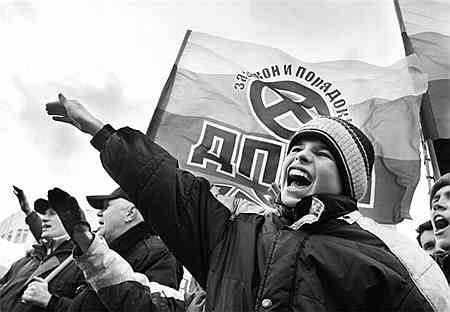 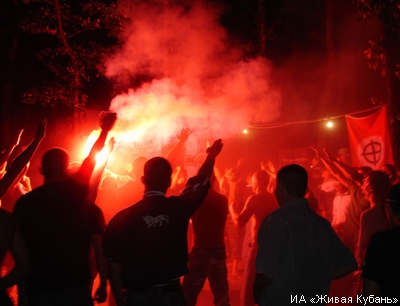 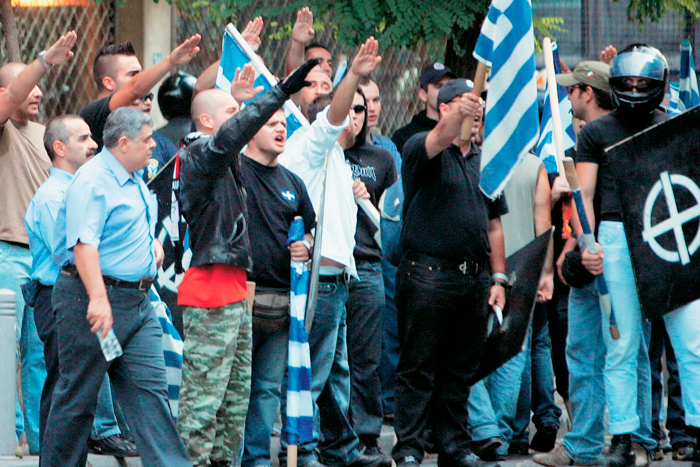 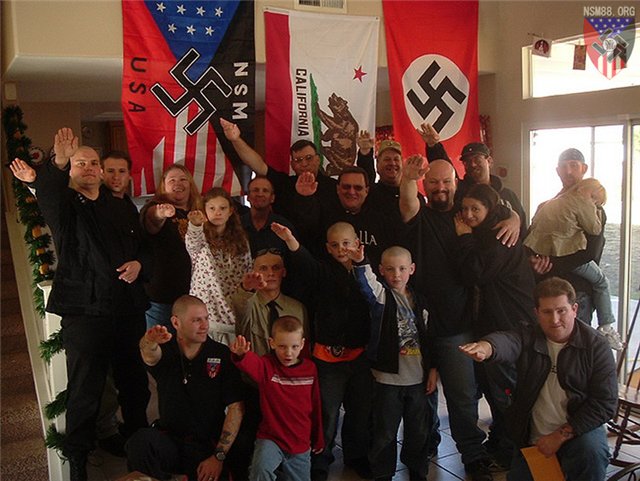 Противостоять  - значит: ПомнитьЗащищатьУважать
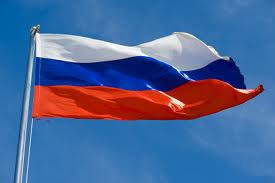 Притча о чёрном и белом волке
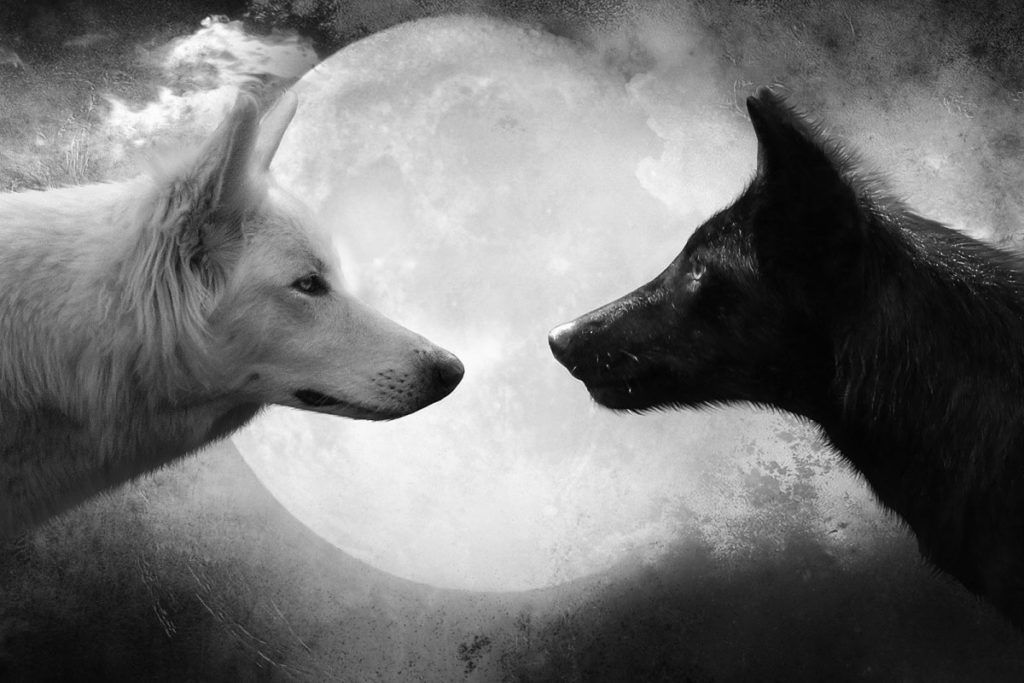 Итоги урока
У человека нет возможности всем делать добро, но у него есть возможность никому не причинять зла